মুজিব শতবর্ষ---২০২০
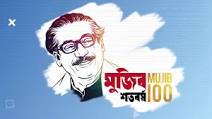 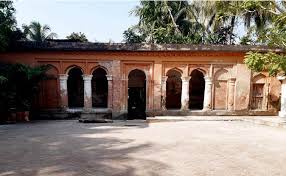 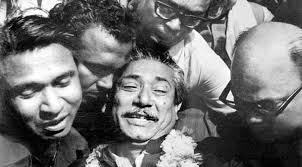 KweZv
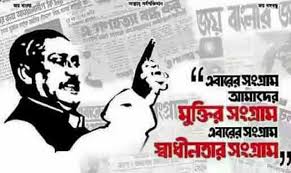 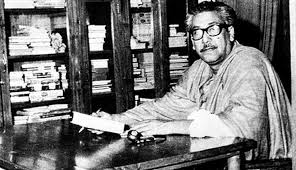 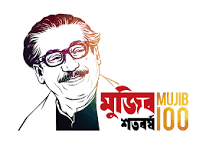 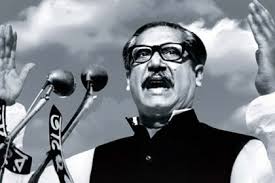 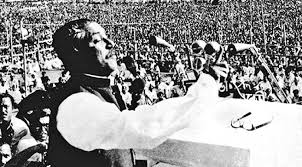 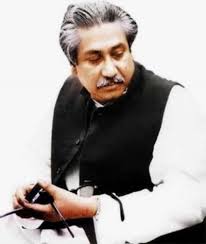 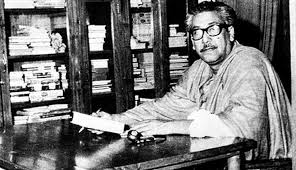 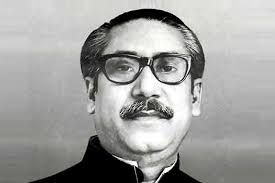 ¯§„wZ‡Z e½eÜz	 -----Gm wm gÛj
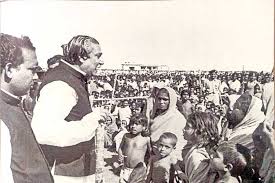 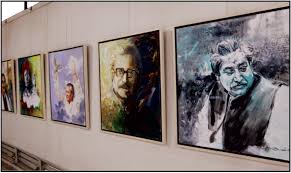 Uzw½cvovq Rb¥ †Zvgvi,‡kL  gywReyi ingvb|‡`‡ki Rb¨ Zzwg I‡Mv, w`‡q †M‡j cÖvb|KZ bv Kó K‡i‡Qv Zzwg,ivL‡Z †`‡ki m¤§vb|kZ AZ¨vPvi mn¨ K‡iI,‡i‡L‡Qv †`‡ki gvb|Rxe‡bi A‡a©K mgq Zzwg, KvwU‡q‡Qv KvivMv‡i|‡mLv‡b e‡mI †`‡ki K_v, †f‡e‡Qv ev‡i ev‡i|Zzwg wQ‡j gvby‡li AšÍ‡i,wQ‡j mviv †`k Ry‡o|‡Zvgvi Wv‡K mviv w`‡q mevB,‡`‡ki Rb¨ hy× K‡i|Zzwg G‡b w`‡j ¯^vaxbZv ZvB,‡gviv kvwšÍ‡Z _vwK|‡Zvgvi ¯§„wZ wb‡qB †gviv,fwel¨‡Zi ¯^cœ AvuwK|